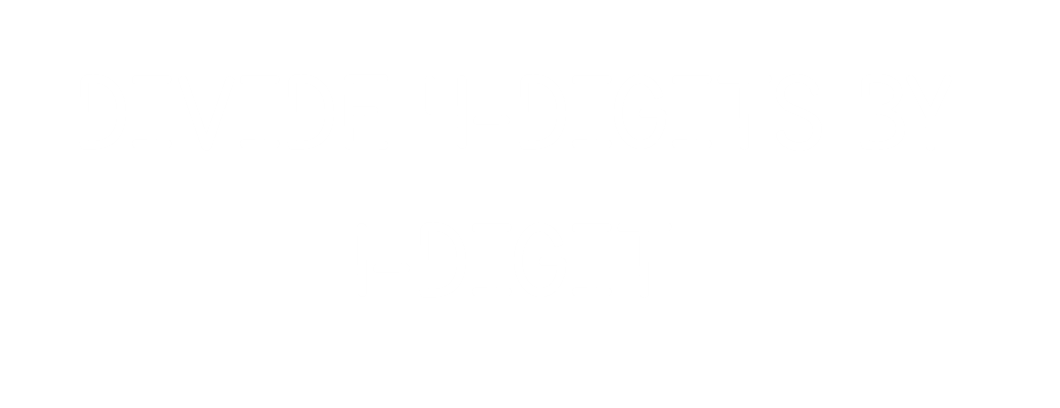 12
120
8
7,200
There are 4,884 crayons and they come 
in packs of 4 
How many packs are there?
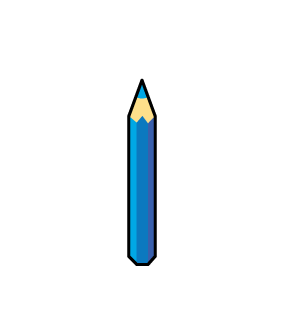 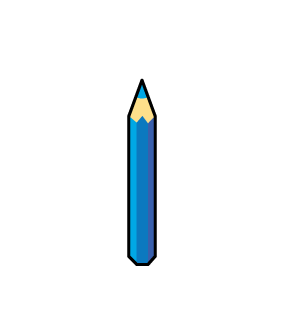 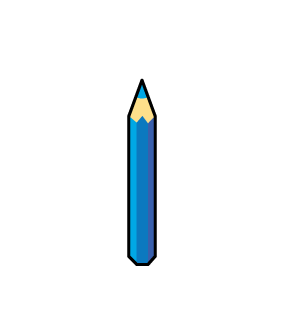 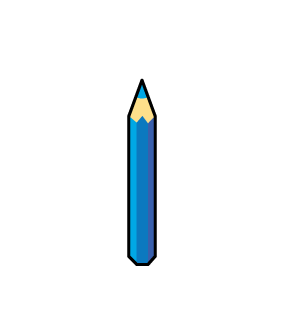 There are 4,884 crayons and they come 
in packs of 4 
How many packs are there?
1,221 packs
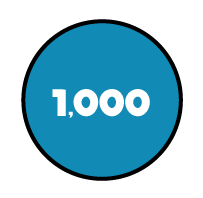 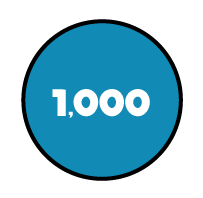 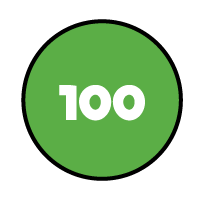 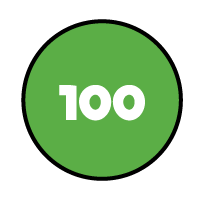 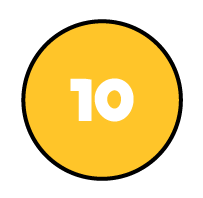 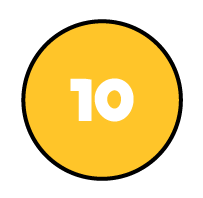 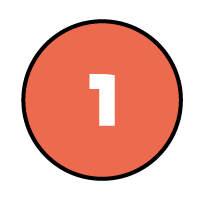 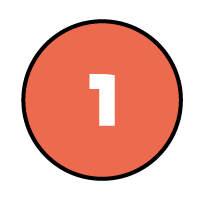 1
2
2
1
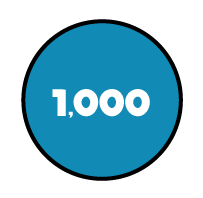 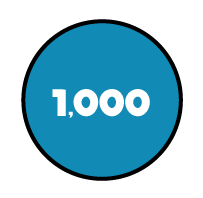 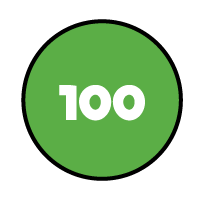 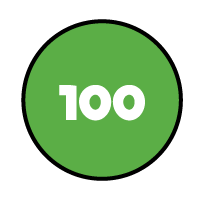 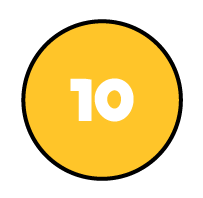 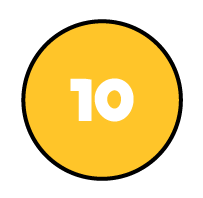 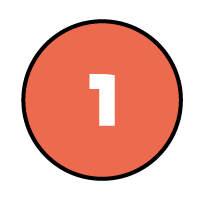 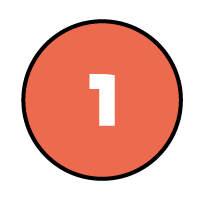 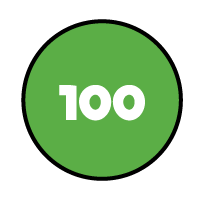 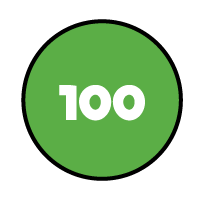 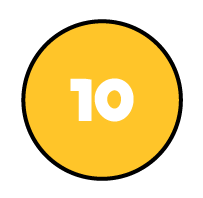 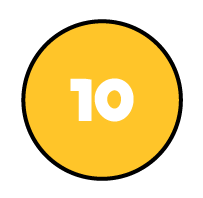 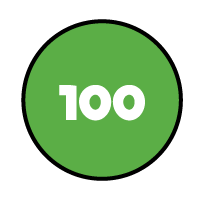 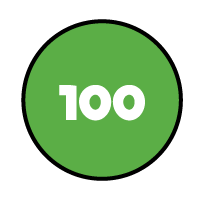 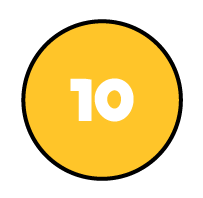 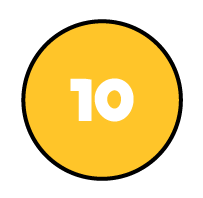 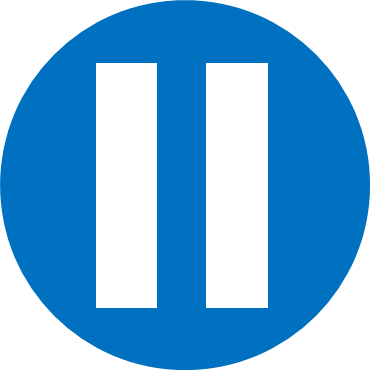 Have a think
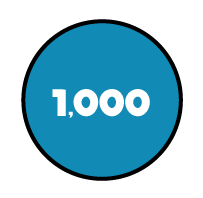 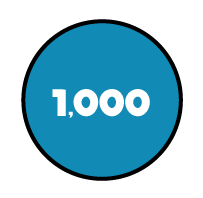 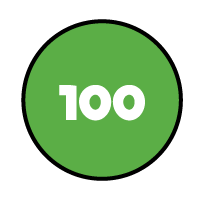 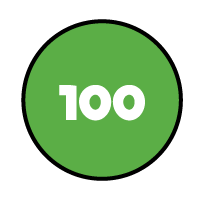 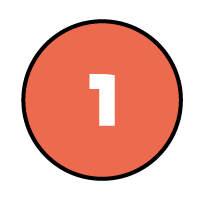 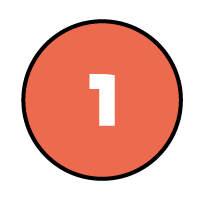 3
1
0
2
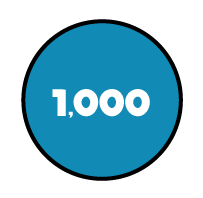 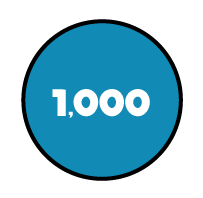 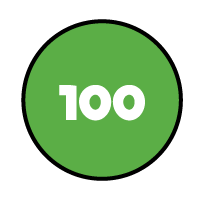 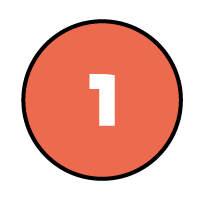 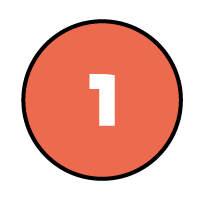 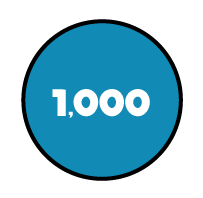 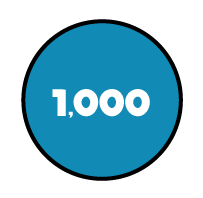 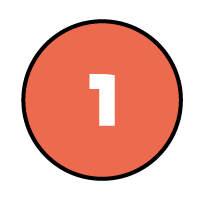 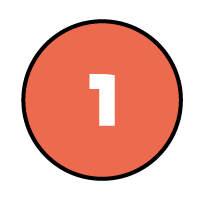 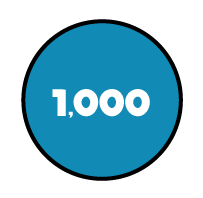 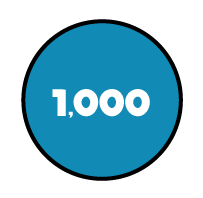 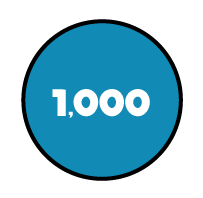 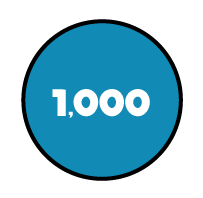 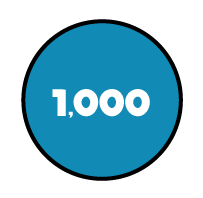 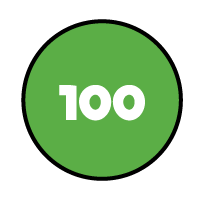 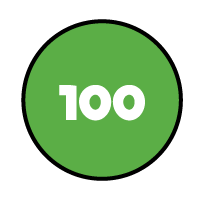 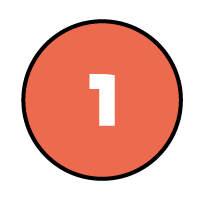 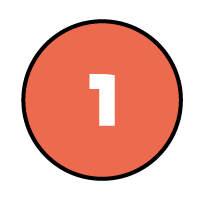 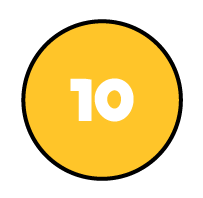 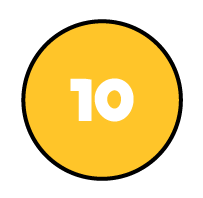 2
1
6
2
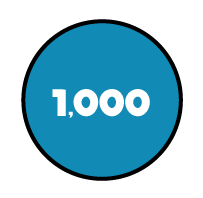 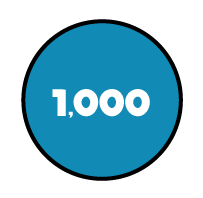 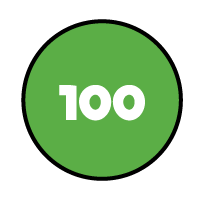 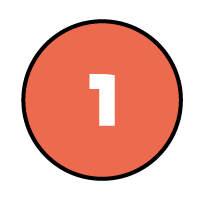 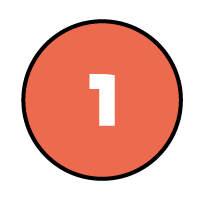 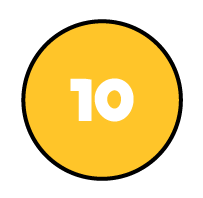 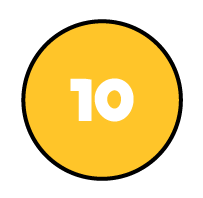 1
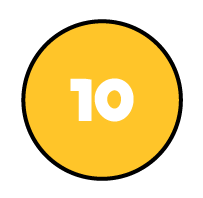 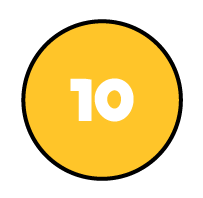 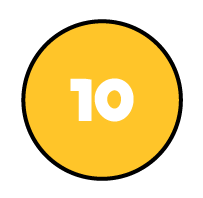 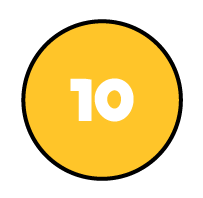 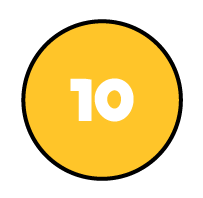 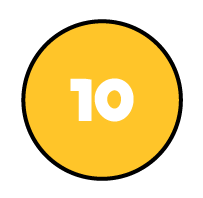 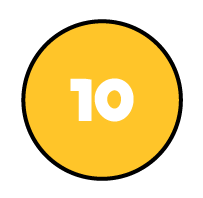 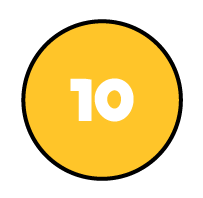 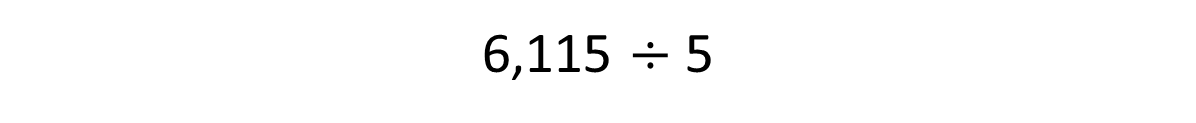 Have a think
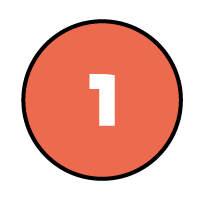 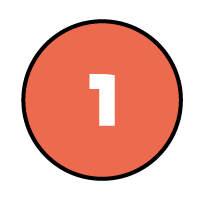 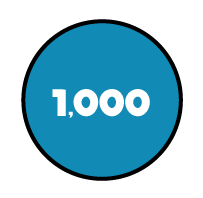 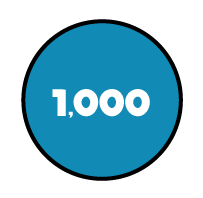 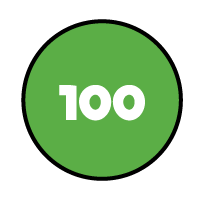 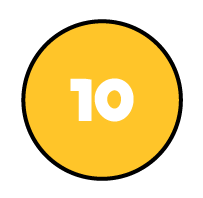 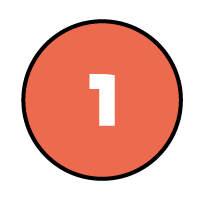 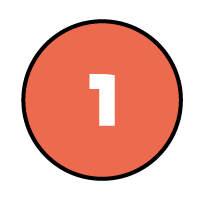 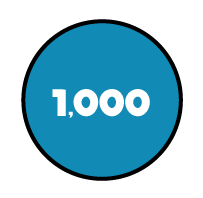 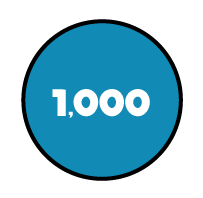 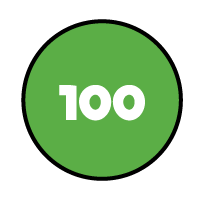 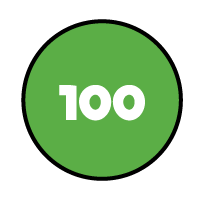 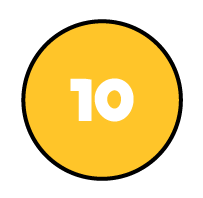 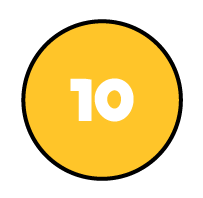 1
2
3
2
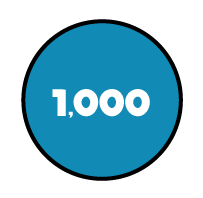 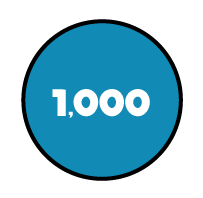 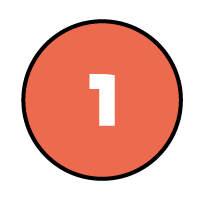 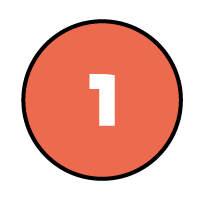 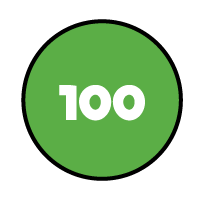 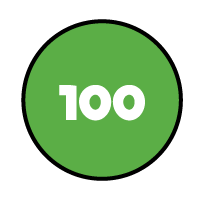 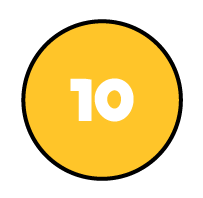 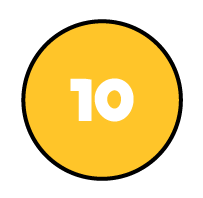 1
1
1
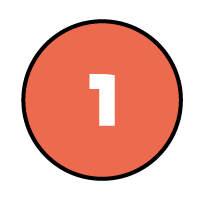 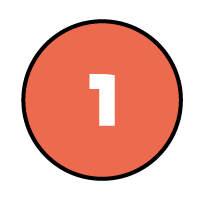 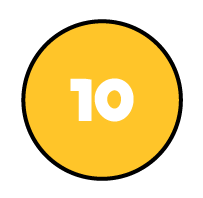 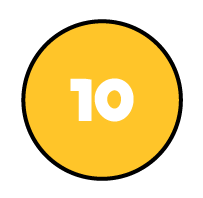 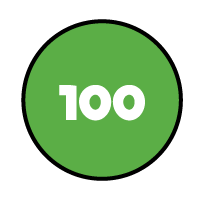 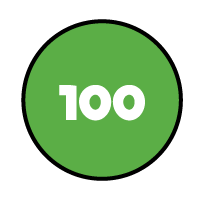 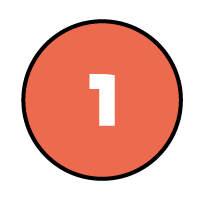 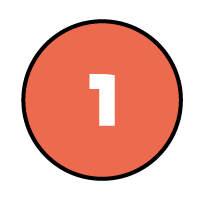 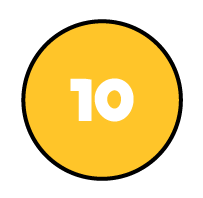 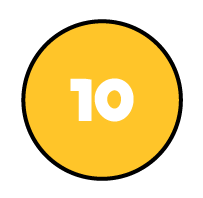 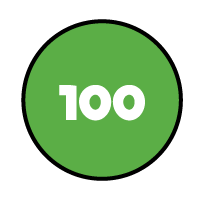 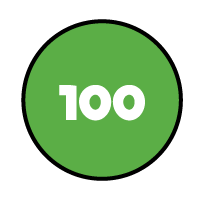 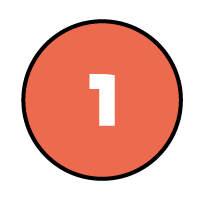 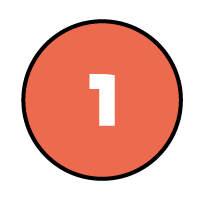 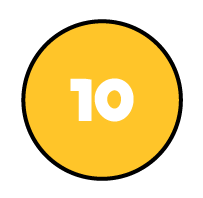 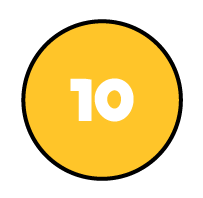 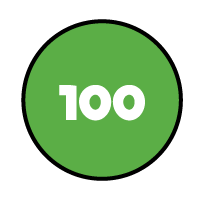 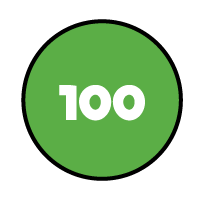 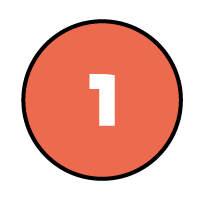 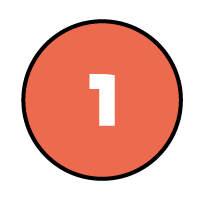 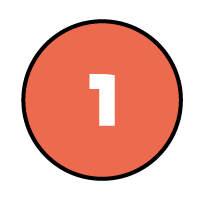 Have a go at questions 1 - 3 on the worksheet
3 skateboards cost £72.99
How much does one cost?
.
2
4
3
3
.
1
1
4
3
3
1
9
3
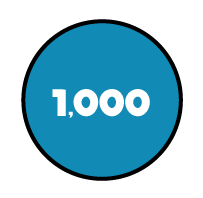 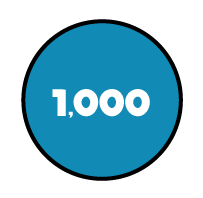 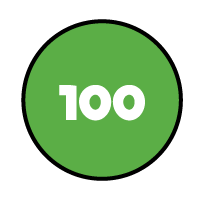 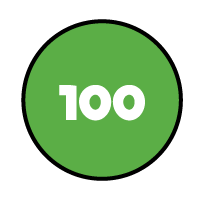 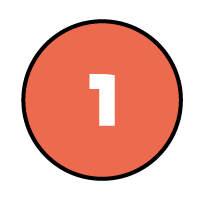 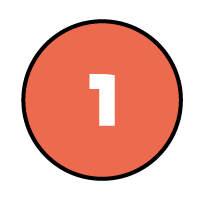 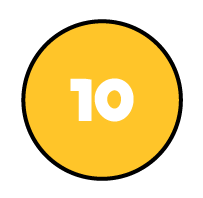 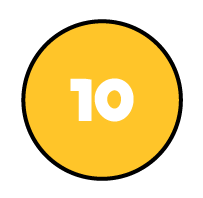 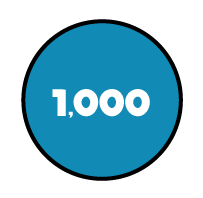 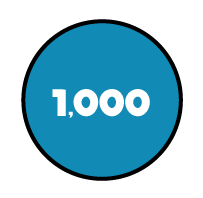 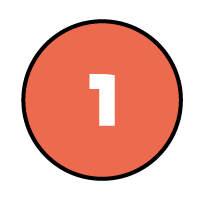 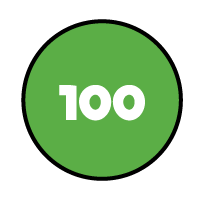 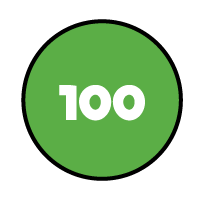 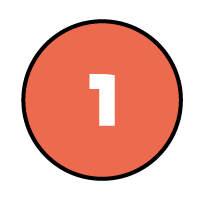 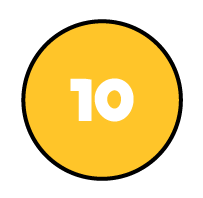 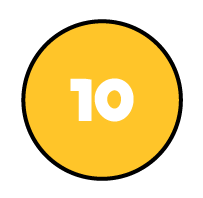 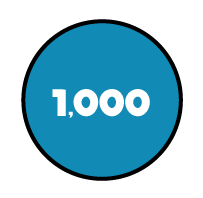 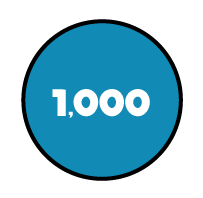 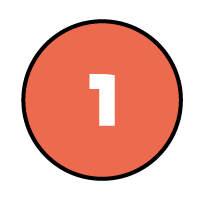 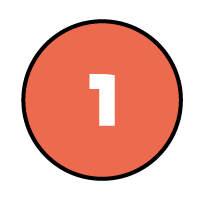 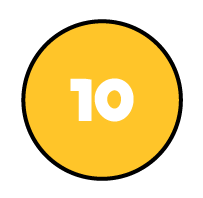 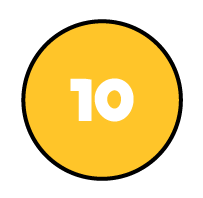 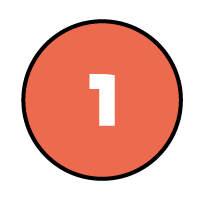 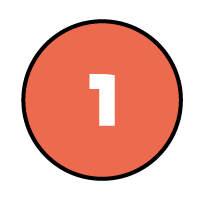 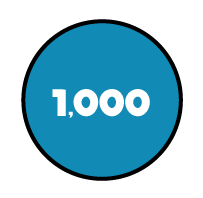 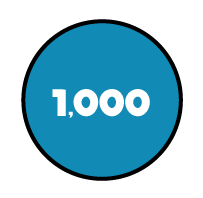 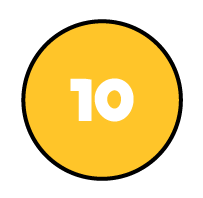 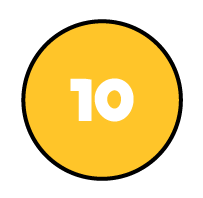 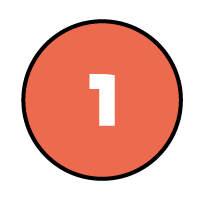 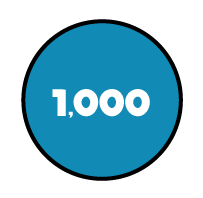 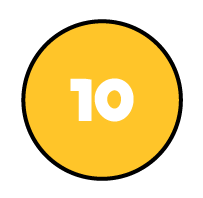 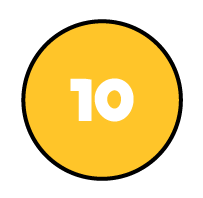 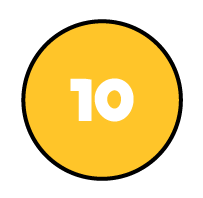 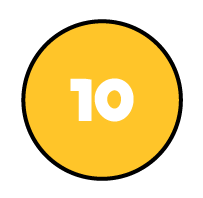 Have a go at the rest of the worksheet